Слайд-шоу к презентации.
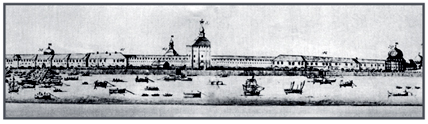 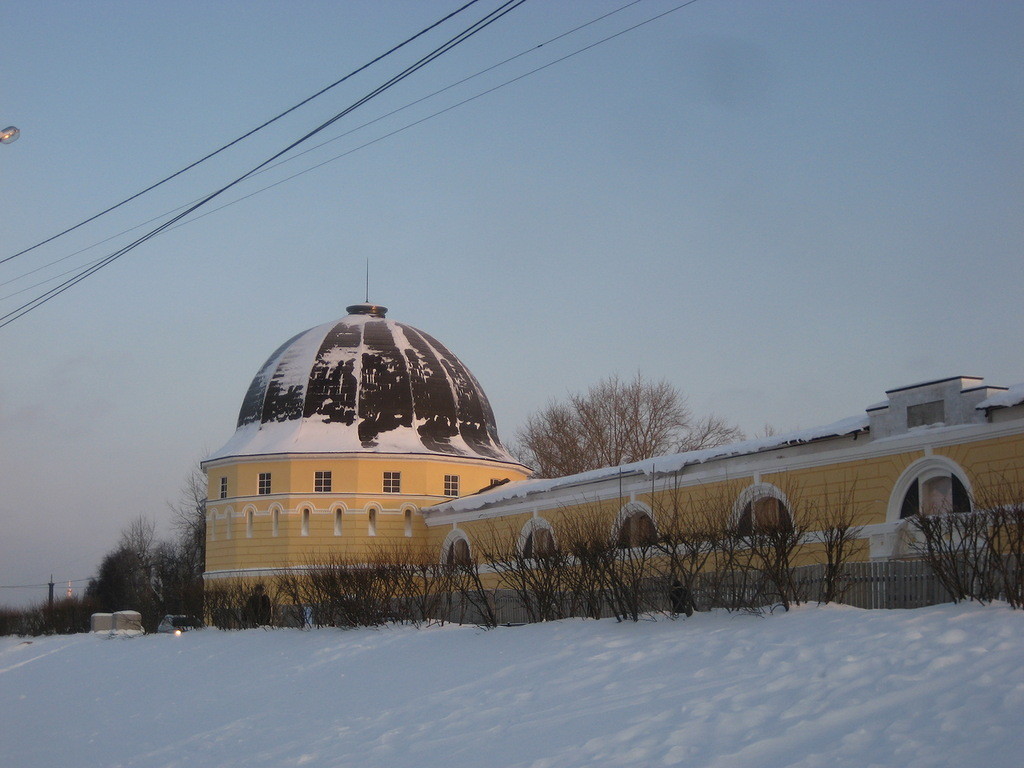 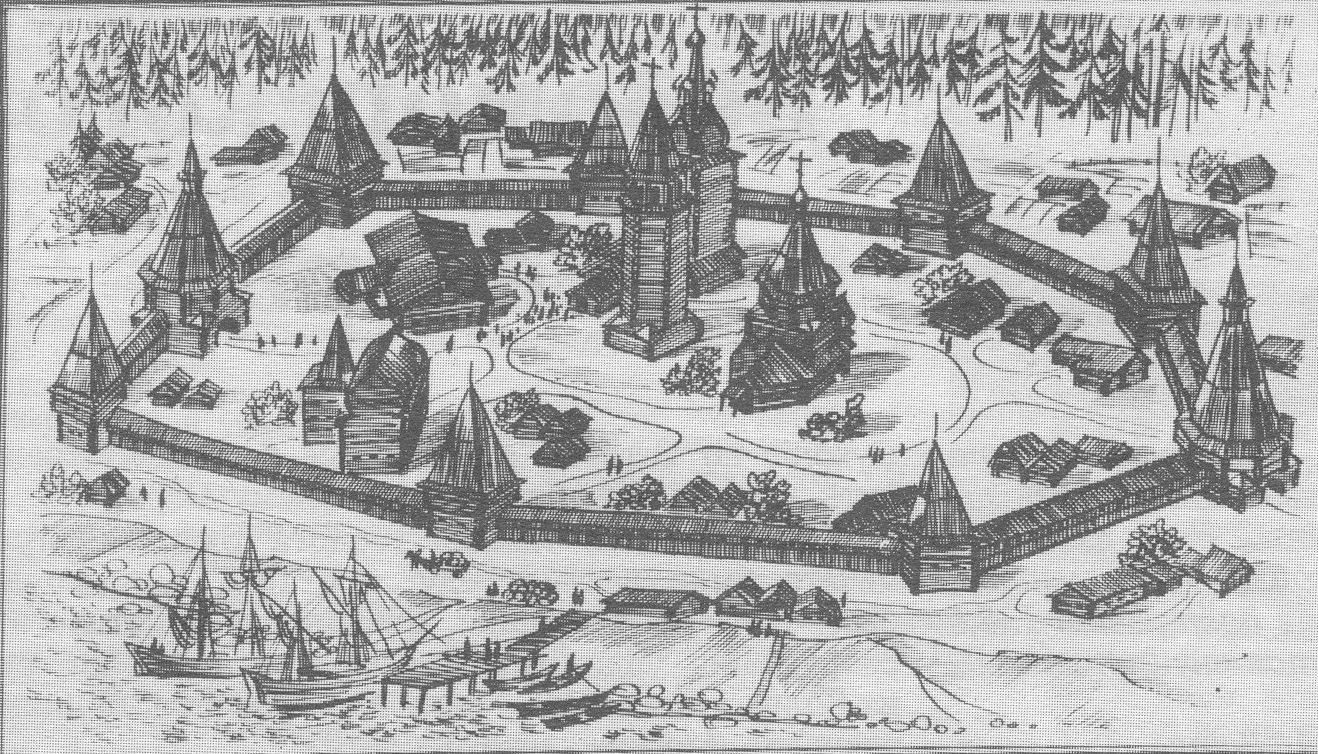 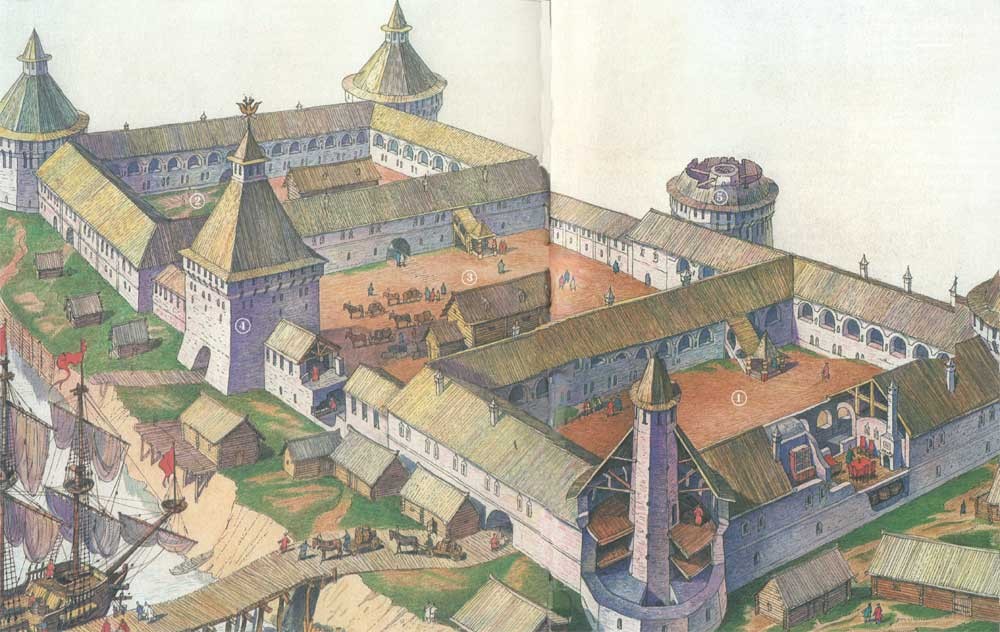 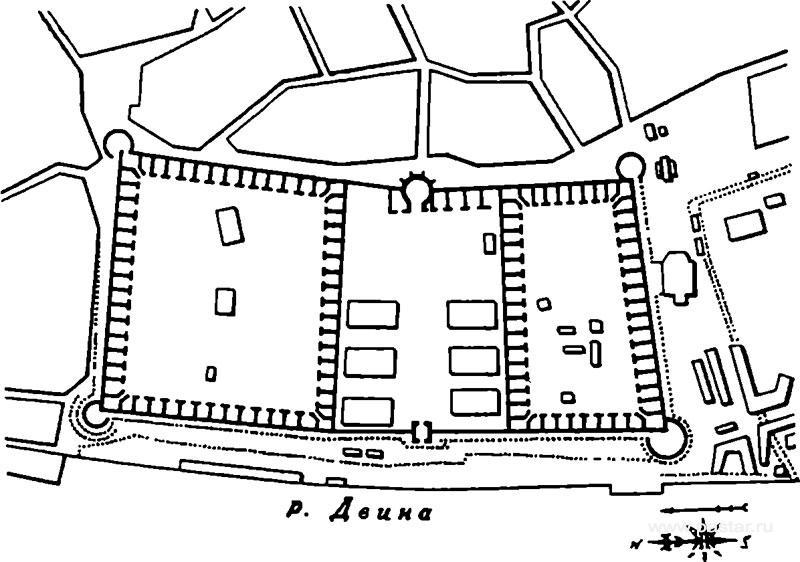 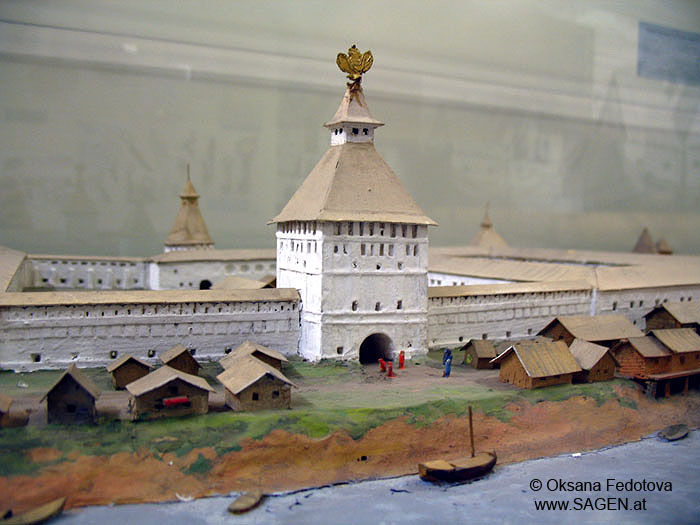 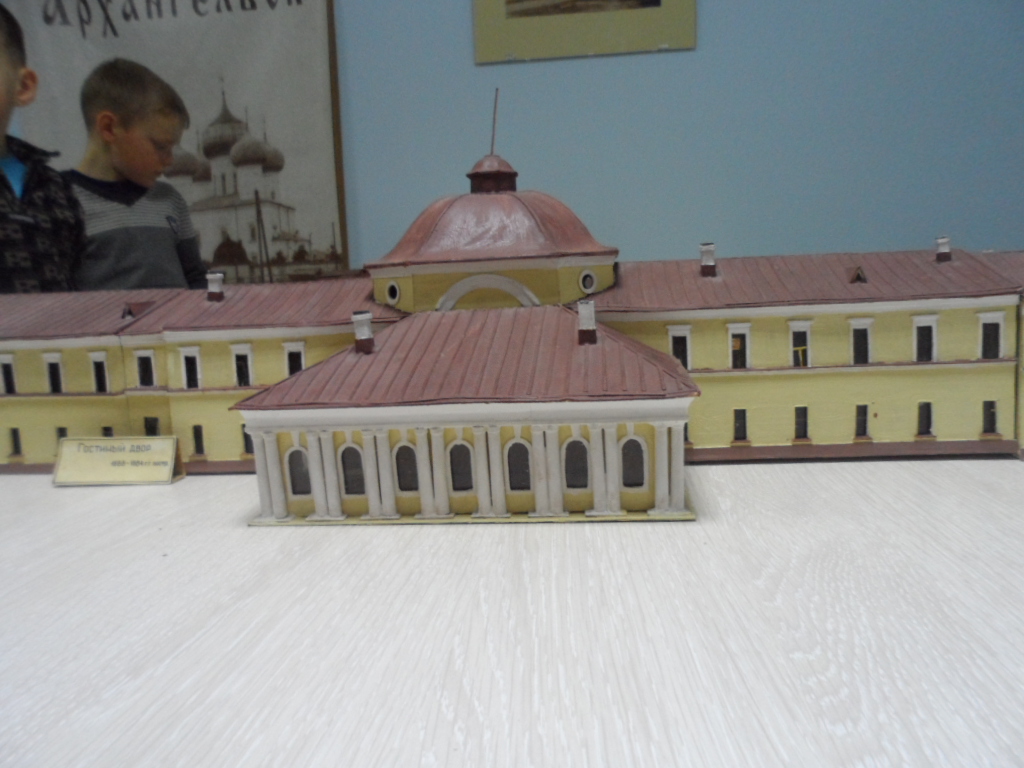 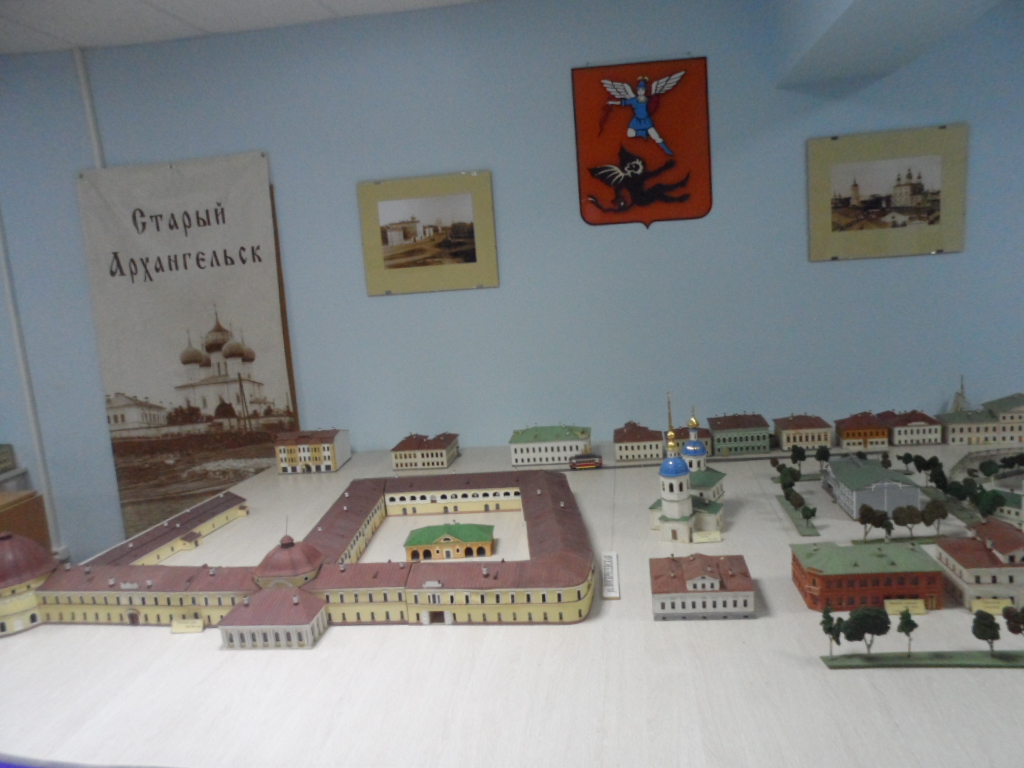 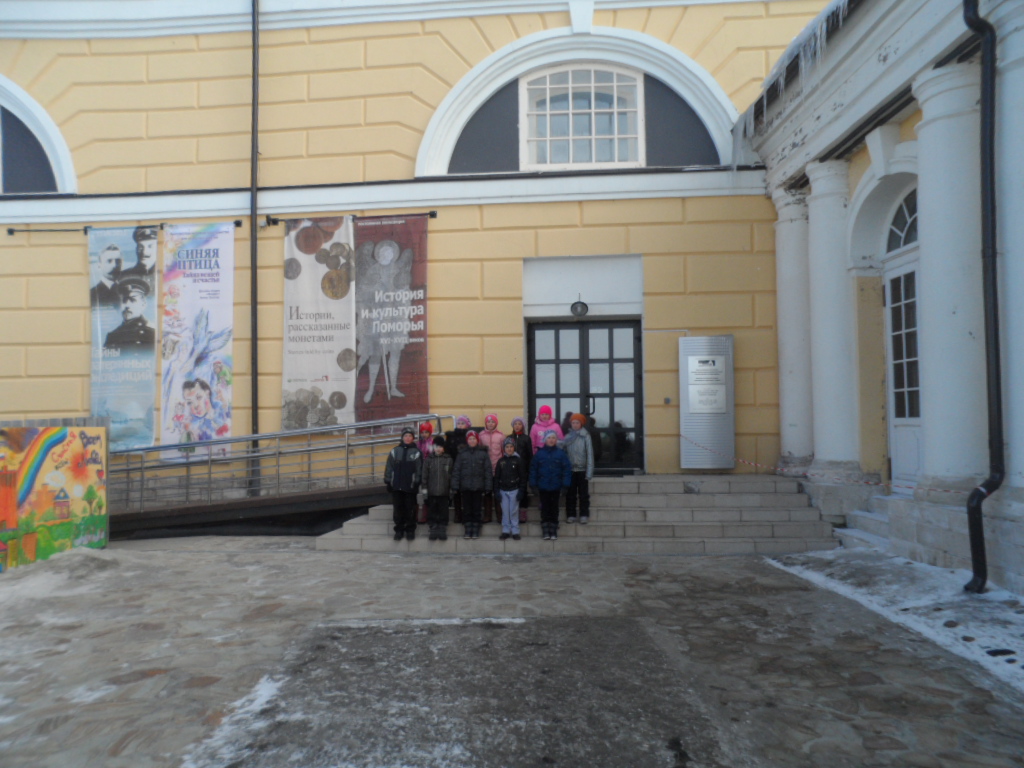